Marçal Farré Ribas & Anna Segura Lladó
Are the resources of Barcelona’s Supported Housing Network being used by those in more need? 
A needs assessment
Context
Barcelona’s Supported Housing Network was created in 2010 by social organizations managing supported housing in the Barcelona as a space for inter-entity reflection and coordination. The main objective of the network is to guide joint actions aimed at providing an overview of the characteristics, needs and resources devoted to supported housing in the city.
Intervention
Supported housing provides a safe house and regular socio-educational support as an integrated package to families at risk of housing and social exclusion.








Barcelona’s Supported Housing Network distinguishes between three models of supported housing:
Assisted living: house with 24/7 presence of staff and regular socio-educational support to beneficiaries.
Supported living: house without permanent presence of staff but with frequent and regular socio-educational support visits (at least once a week).
Supervised living: house without permanent presence of staff and with occasional and spaced socio-educational support visits (less than once a week).
Methodology and data
Census to identify all the entities that were managing supported housing in Barcelona in 2016 (46 entities attending 2510 individuals)
Individual interviews and discussion groups with representatives of the entities to define the needs profile of the target population (9 needs profiles)





Survey to entities to categorize users of supported housing in 2018 to one of the previously defined needs profile
Social Need
Social Problem
Housing
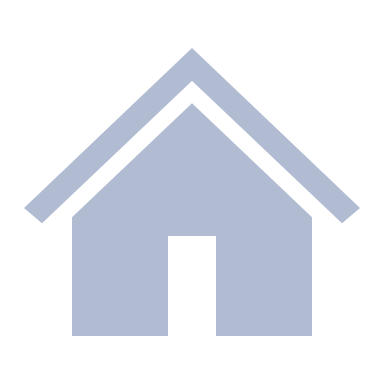 Supported housing
-     Economic and housing resources     +
Insufficient and without potential to increase
Insufficient but with potential to increase
Sufficient economic or housing resources
-
Support
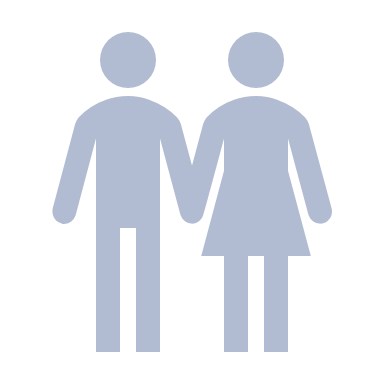 Requires support for daily activities
Supported housing
target population
Personal 
autonomy
Requires support to achieve full autonomy
Fully autonomous
Lack of resources to access a safe house
Lack of personal autonomy
Housing and social exclusion
+
Main results
Overall, 73.2% of the family units living in supported housing in Barcelona in 2018 fulfilled the needs profile of the target population. The targeting was more accurate for assisted and supported living houses and very poor for the supervised living ones.
Target population
Supported housing should be targeted to family units that cannot access or afford adequate housing and, simultaneously, have other axes of exclusion that require socio-educational support to develop daily activities or to achieve full autonomy.
Policy implications
Complementary policies that either provide  professional support unbundled from a house (e.g. in-home support) or affordable housing detached from socio-educational support (e.g. housing benefits) are required to facilitate safe transitions of users that do not longer present both axes of exclusion to less resource intensive services that better meet their needs.
Organizational learning
Through the evaluation, the entities of the network have agreed on definitions for the types of supported housing, delimited its target population and defined profiles to characterize users according to their needs. This shared language is now being used in all network activities, improving coordination and allowing the aggregation of data at the network level.
Conclusions
In 2018, over a fourth of the family units attended by the network either had enough resources to access a safe house (5.4%), were fully autonomous (13.8%) or both (7.6%). These deviations represent an inefficient use of resources since supported housing is being used by family units whose needs could be covered by less intensive schemes.
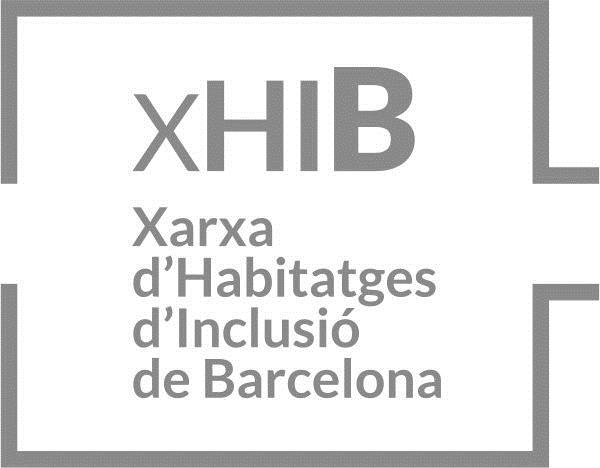